স্বাগতম
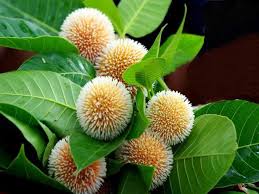 পরিচিতি
তাহমিনা পারভীন 
                          সহকারী শিক্ষক   
ভারারুল হারান মামুদ ইসলামিয়া দাখিল মাদ্রাসা ,গাজীপুর ।
পাঠ পরিচিতি
শ্রেণীঃ ষষ্ঠ
বিষয়ঃ বাংলা  
পাঠের নামঃপদ্য ( বাঁচতে দাও ) 
সময়ঃ ৪০ মিনিট
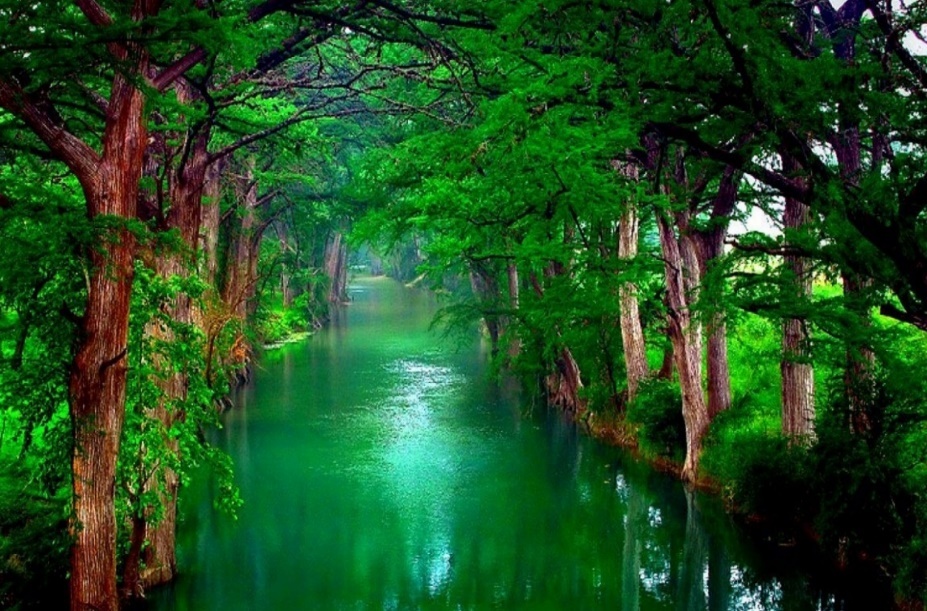 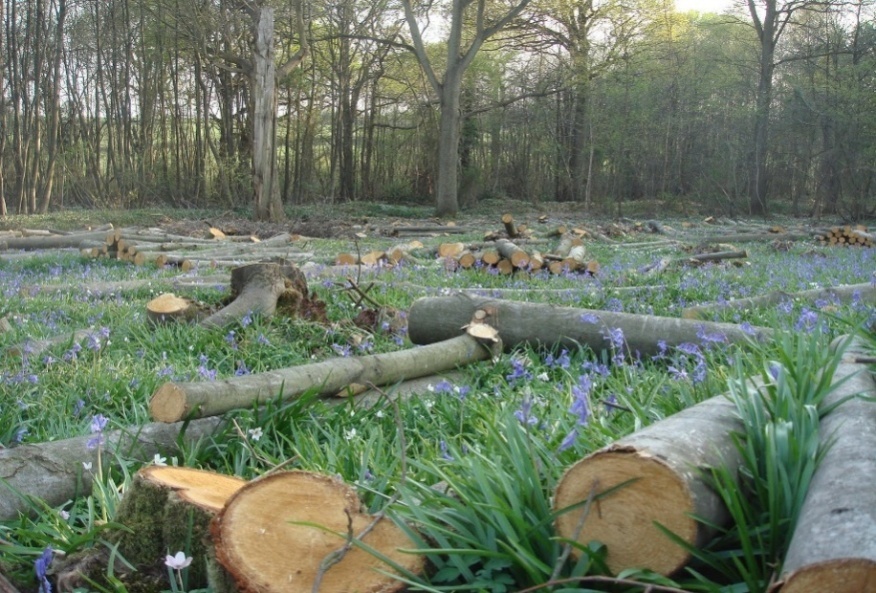 প্রকৃতি
বৃক্ষ নিধন
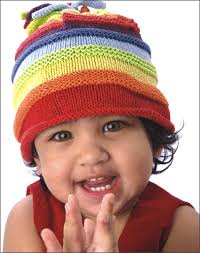 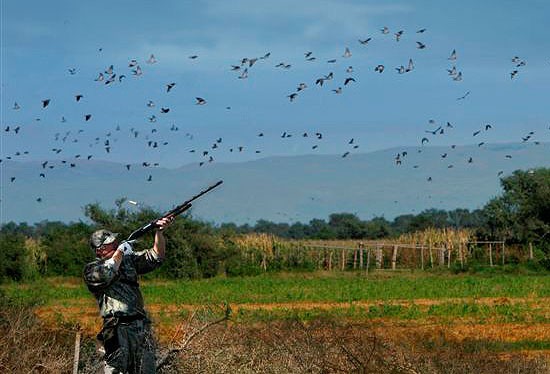 পাখি শিকার
শিশু
বাঁচতে দাও
		শামসুর রাহমান
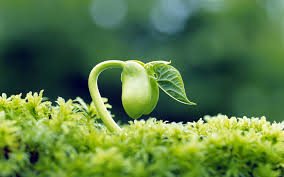 শিখনফল
এই পাঠ শেষে শিক্ষার্থীরা...

১। কবির পরিচয় বলতে পারবে।

২। কবিতাটি শুদ্ধ উচ্চারণে আবৃত্তি করতে পারবে।.

৩। শব্দের অর্থ বলতে পারবে ।
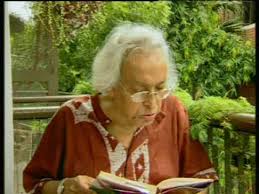 শব্দার্থ
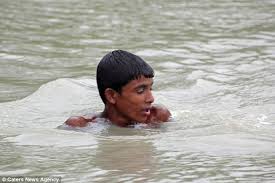 গোসল করতে।
নাইতে
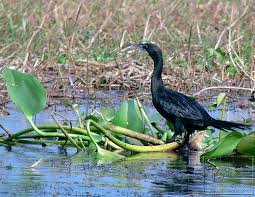 কালো রঙের হাঁস জাতীয় পাখি
পানকৌড়ি
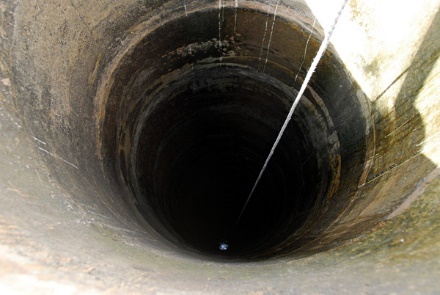 গভীর
গহীন
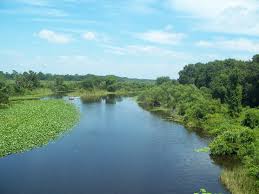 নদীতে
গাঙে
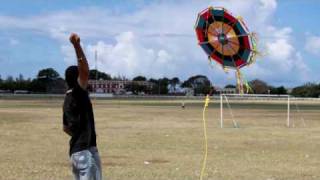 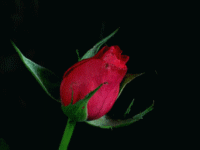 এই তো দ্যাখো ফুলবাগানে গোলাপ ফোটে,
                   ফুটতে দাও।
রঙিন কাটা ঘুড়ির পিছে বালক ছুটে,
                   ছুটতে দাও।
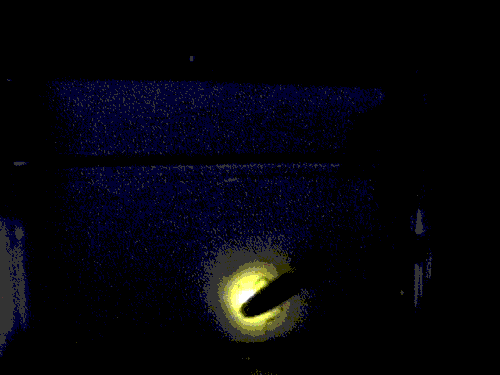 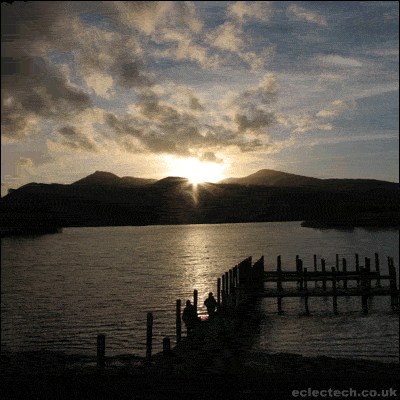 নীল আকাশের সোনালি  চিল মেলছে পাখা,
        	মেলতে দাও।
জোনাক পোকা আলোর খেলা খেলছে রোজই ,
          	খেলতে দাও।
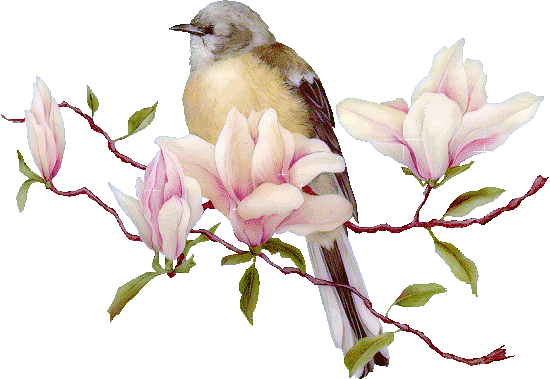 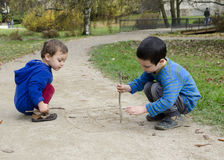 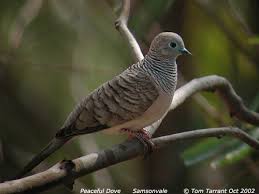 মধ্যদিনে নরম ছায়ায় ডাকছে ঘুঘু,
           	ডাকতে দাও।
বালির ওপর কত্ত কিছু আঁকছে শিশু,
           	আঁকতে দাও।
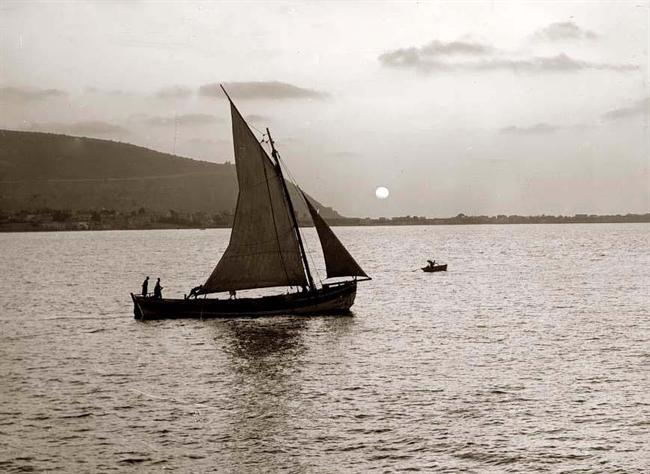 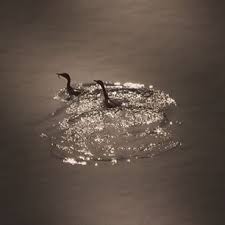 কাজল বিলে পানকৌড়ি নাইছে সুখে,
             	  নাইতে দাও।
গহিন গাঙে সুজন মাঝি বাইছে নাও,
              	  বাইতে দাও।
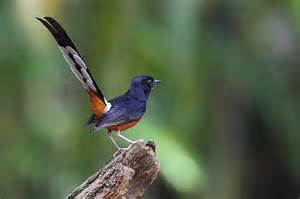 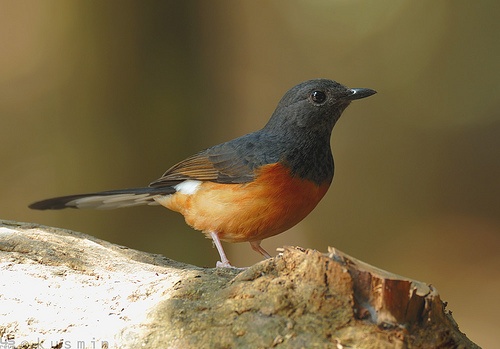 নরম রোদে শ্যামাপাখি নাচ জুড়েছে, 
            	     নাচতে দাও ।
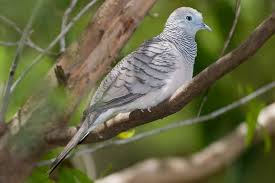 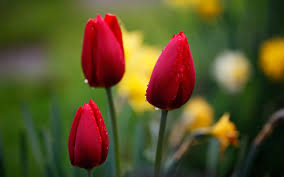 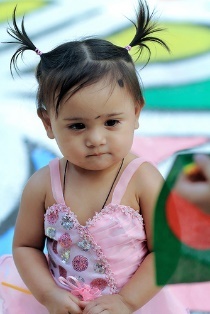 শিশু, পাখি,ফুলের কুঁড়ি-সবাইকে আজ 
             		বাঁচতে দাও।
দলীয়  কাজঃ
প্রকৃতি ও পরিবেশ সংরক্ষণে তোমরা            	কী কী পদক্ষেপ নিবে ?
মূল্যায়ন 

১। কবি শামসুর রাহমান কত সালে জন্মগ্রহণ করেন?

২। নাইতে শব্দের অর্থ কি?

৩। সোনালি চিল কোথায় পাখা মেলছে?

৪। সুজন মাঝি কোথায় নাও বাইছে?
বাড়ির কাজ
>”শিশু,পাখি,ফুলের কুঁড়ি সবাইকে আজ বাঁচতে দাও” - ব্যাখ্যা কর।
ধন্যবাদ
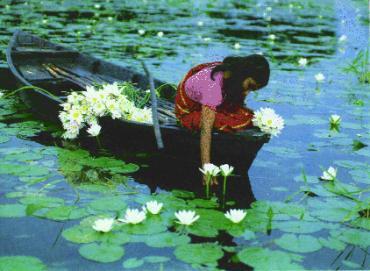